What processes help people construct structures, ideas, and works of art?
What process did you go through when creating your Our Town project?
Engineering Design Process
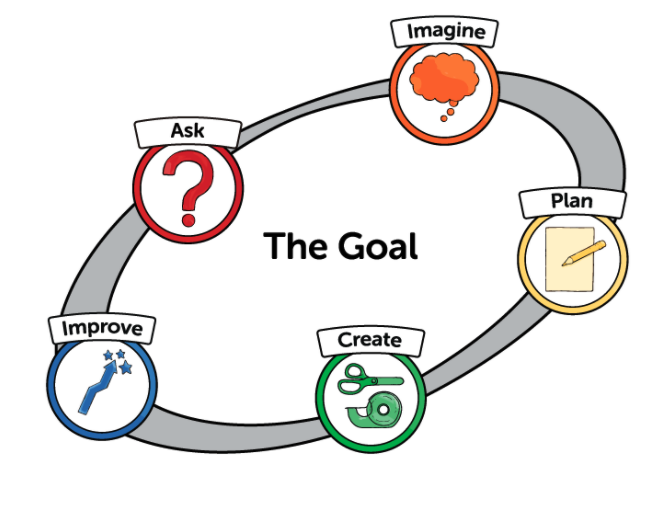 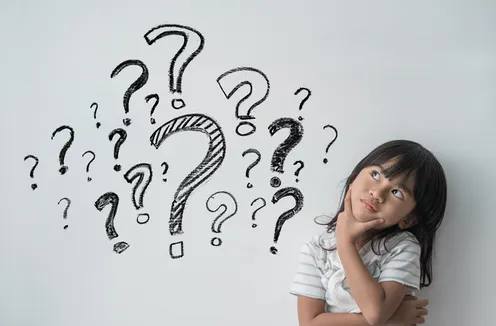 Ask
What is the problem? 
What am I trying to accomplish?
https://theconversation.com/kids-may-need-more-help-finding-answers-to-their-questions-in-the-information-age-126911
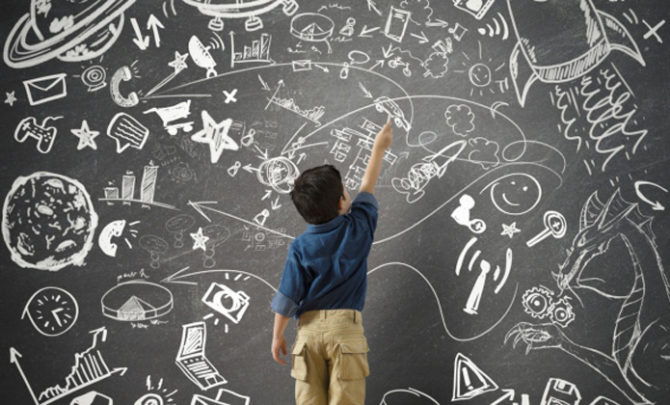 Imagine and Being Inspired
What are some solutions? 
Brainstorm ideas. Choose the best one.
https://dailyparent.com/articles/10-ways-to-spark-your-childs-imagination-video/
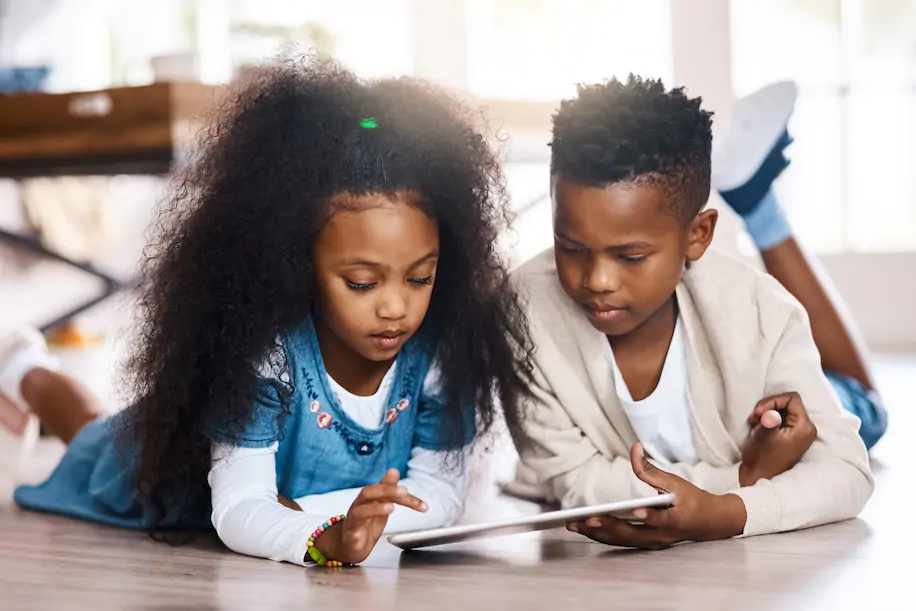 Plan
Draw a diagram. 
Make lists of needed materials.
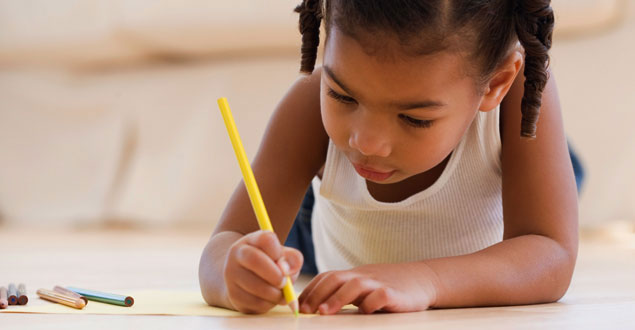 https://www.readingrockets.org/looking-at-writing/pre-k-writing-sample-4
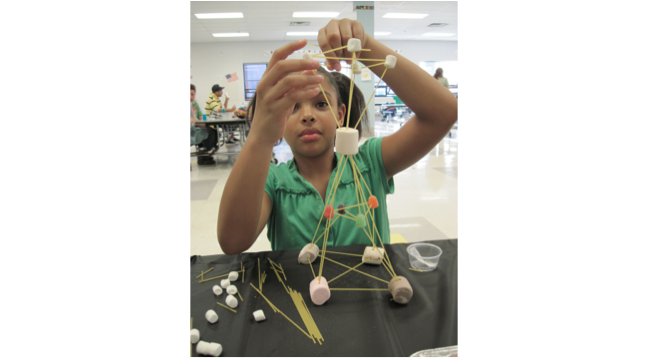 Create
Follow the plan and create something. 
Test it out.
Need to find cite
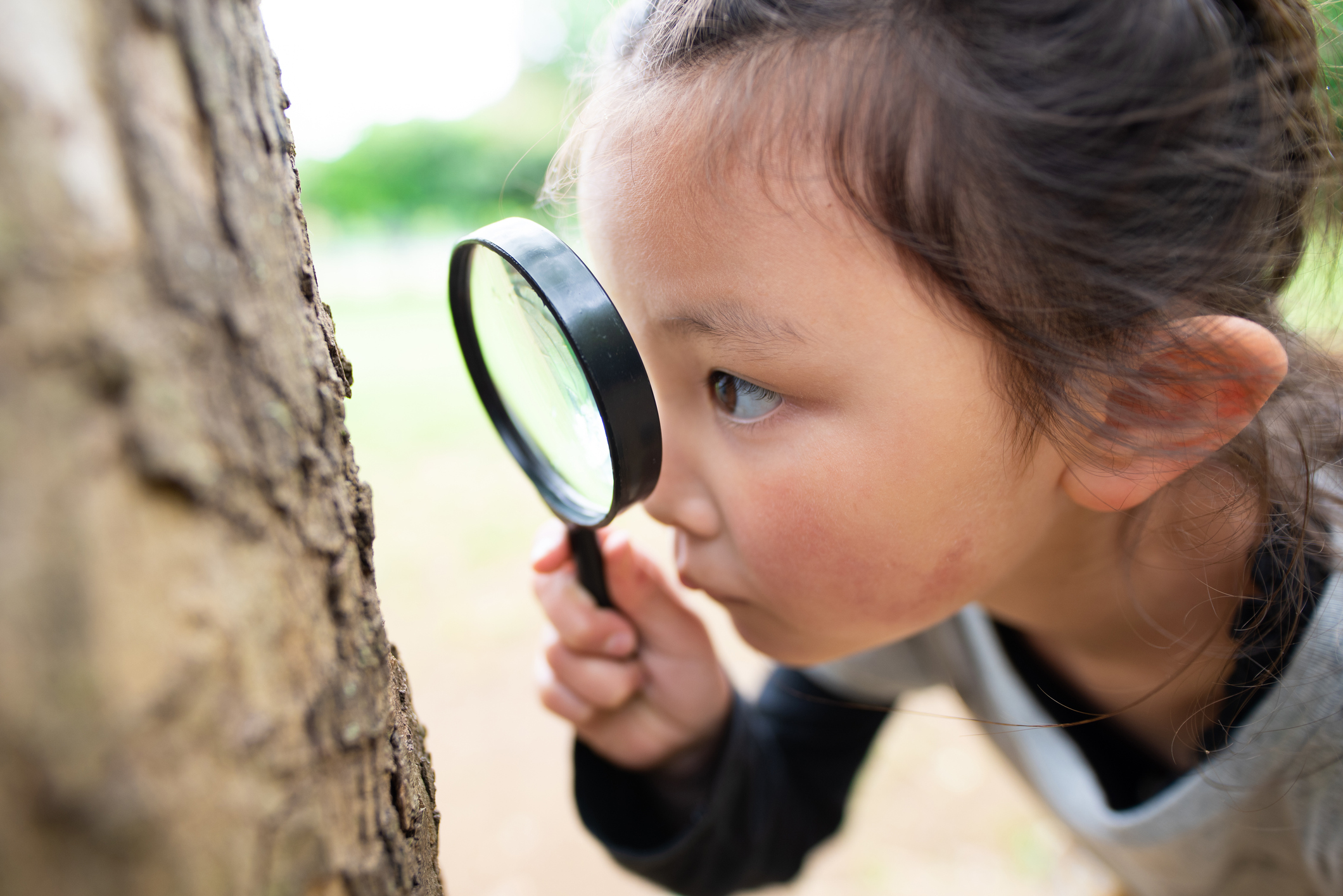 Improve
What works? What doesn't? 
What could work better?
Modify the design to make it better. 
Test it out.
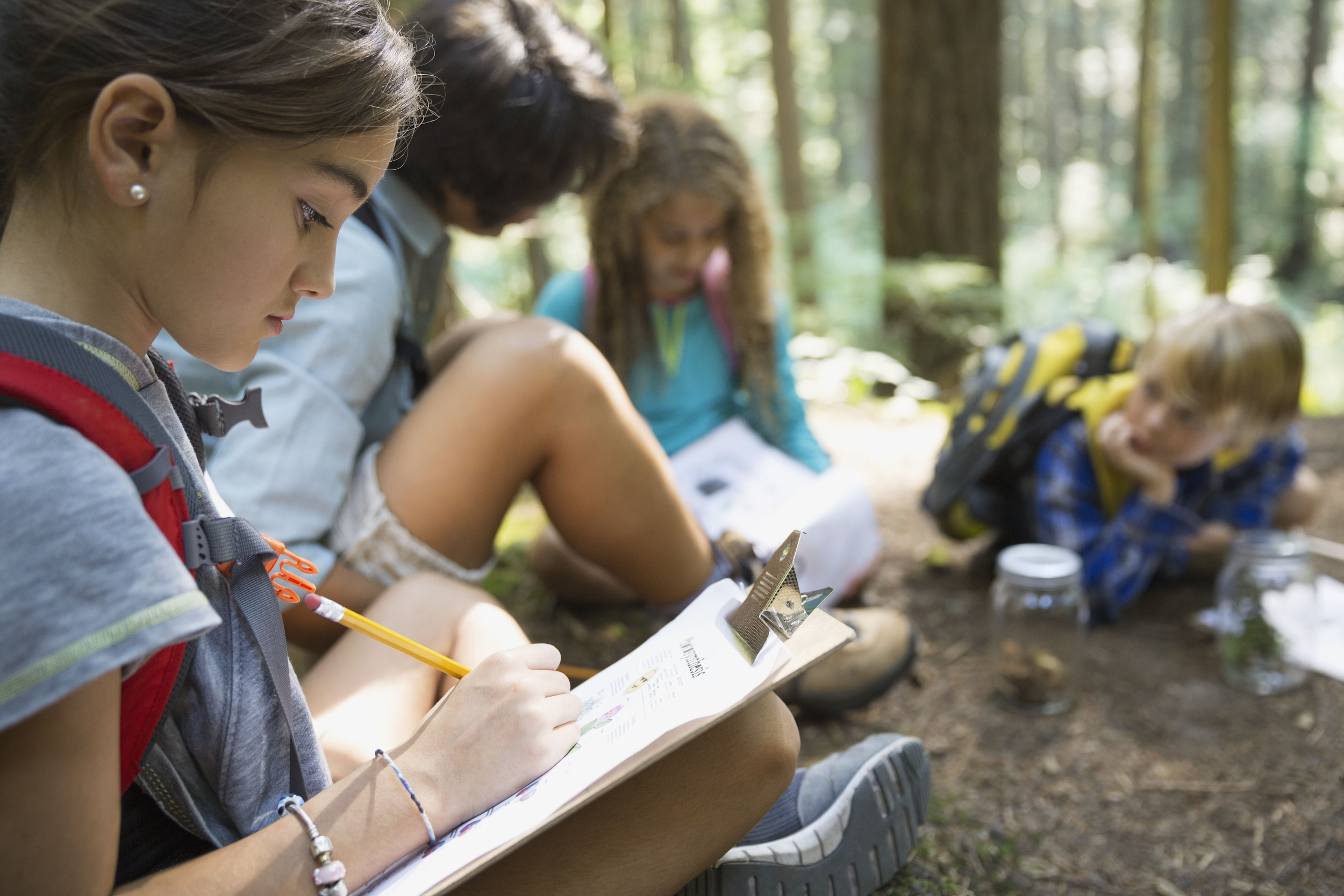 https://www.nationalgeographic.org/activity/explore-natural-spaces/
https://activeforlife.com/play-centres/